Work
Page 373
Unit 4Energy resources and energy transfer
Energy
Energy: is the ability to do work, it is measured in joules
Types of energy storage:
Kinetic Energy
Chemical Energy
Gravitational Energy
Elastic Energy
Thermal Energy
Magnetic Energy
Electrostatic Energy
Nuclear Energy
Energy
Energy: is the ability to do work, it is measured in joules
Types of energy Transfer   :
Mechanically
Electrically
By Heat
By radiation (sound, light)
Energy
Law of conservation of energy
Energy is not created nor destroyed but it is rather changed from one state to another
Energy
Sankey Diagrams
Page 376
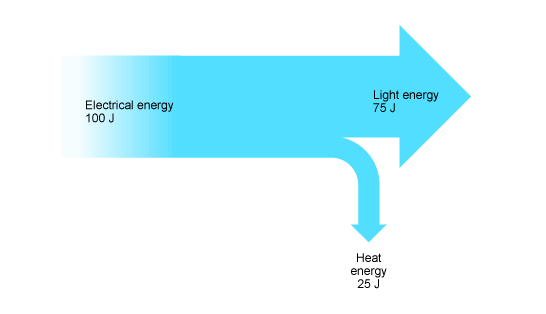 Energy
Sankey Diagrams
Energy
Efficiency
Work
Page 38
Work: is the product of the force applied upon an object and the displacement that the object is moved.
Unit = Newton
Work = Force x displacement
Unit = meter
Work
Potential energy: is the energy stored by an object because of its position relative to other objects
Calculating for potential energy
Potential Energy = mass × gravitational force × height
mass in kg
is always 10 N/kg
in meters
Work
Potential energy: is the energy stored by an object because of its position relative to other objects
Calculating for potential energy:
PE
m
g
h
Work
Work: is the product of the force applied upon an object and the displacement that the object is moved.


				           							W = F x d
Unit = Newton
Unit = meter
Unit of Work is Newton meter  (Nm), also called Joule (J)
Work
Work: is the product of the force applied upon an object and the displacement that the object is moved.

        So, 1 Newton meter = 1 Joule
Unit of Work is Newton meter  (Nm), also called Joule (J)
Work
Work: is the product of the force applied upon an object and the displacement that the object is moved.
Quick example:
A student pushes a box for 8 meters with a force of 340 N,calculate the work done.
Work
Work: is the product of the force applied upon an object and the displacement that the object is moved.
Quick example:
A student pushes a box for 3 meters with a force of 720 N,calculate the work done.
Work
Work: is the product of the force applied upon an object and the displacement that the object is moved.
Quick example:
A student pushes a box for 0.22 meters with a force of 3000 N,calculate the work done.
Work
Potential energy: is the energy stored by an object because of its position relative to other objects
Potential energy is stored andused, it depends on 1the height of the object, and 2the weight of the object.
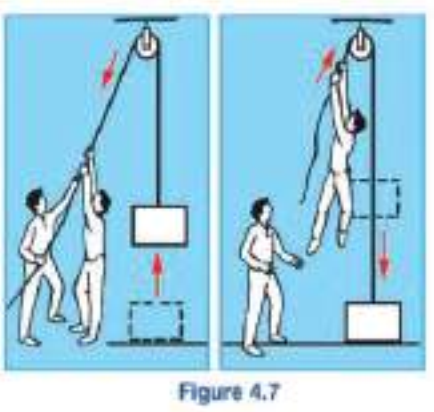 Work
Potential energy: is the energy stored by an object because of its position relative to other objects
Potential energy is stored andused, it depends on 1the height of the object, and 2the weight of the object.
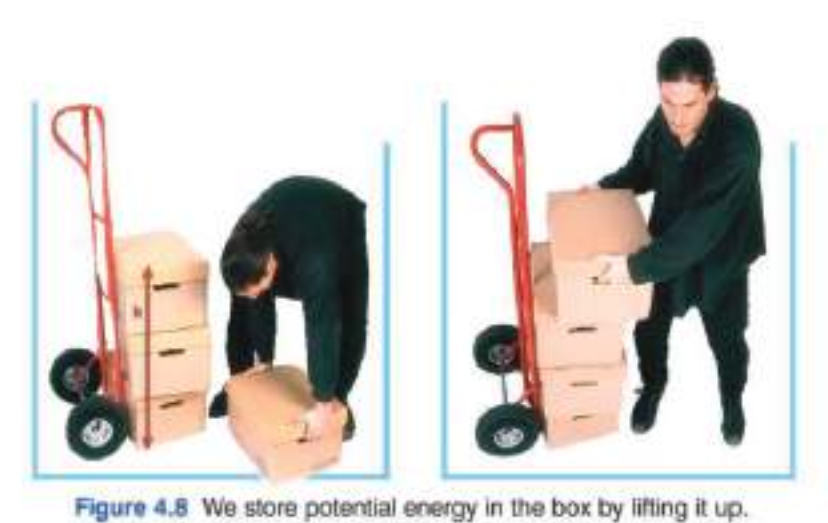 Work
Potential energy: is the energy stored by an object because of its position relative to other objects
Calculating for potential energy
Potential Energy = mass × gravitational force × height
Work
Potential energy: is the energy stored by an object because of its position relative to other objects
Calculating for potential energy:

PE = m g h
Work
Potential energy: is the energy stored by an object because of its position relative to other objectsexercise
Calculating for potential energy: 
a 46 kg box is raised 13 meters, calculate its potential energy in joules
Work
Potential energy: is the energy stored by an object because of its position relative to other objectsexercise
Calculating for potential energy: 
a 2 kilogram box is raised 67 meters, calculate its potential energy in joules
Work
Potential energy: is the energy stored by an object because of its position relative to other objectsexercise
Calculating for potential energy: 
a 2200 gram box is raised 8 meters, calculate its potential energy in joules
Work
Potential energy: is the energy stored by an object because of its position relative to other objects

Another example of potential energy is energy stored in a spring,when a spring is pressed or twisted, the energy is stored as potential energy
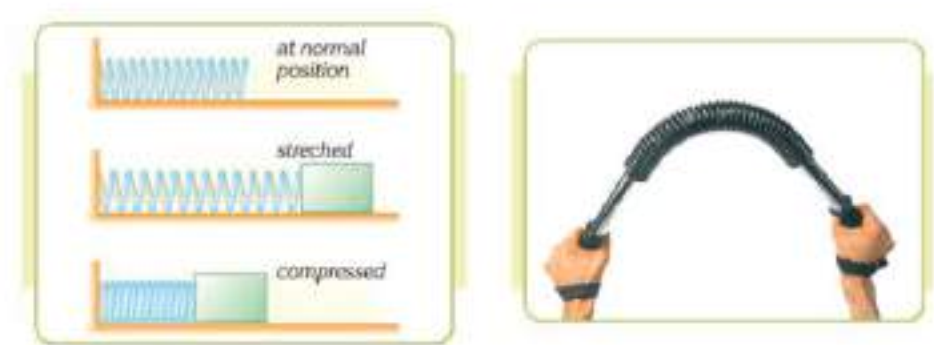 Work
In m/s
Work
In kg
KE
½ m
V²
In m/s
Kinetic Energy (KE):
The total energy of an object does not change, rather it is converted from kinetic to potential energy, or vice versa.
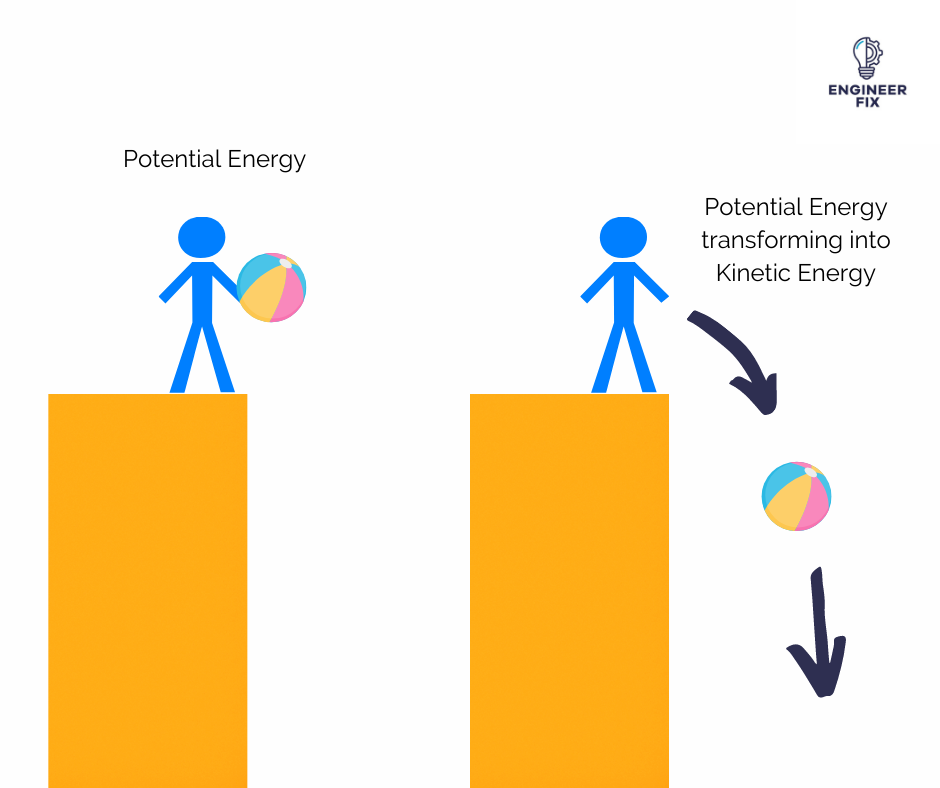 Kinetic Energy (KE):
The total energy of an object does not change, rather it is converted from kinetic to potential energy, or vice versa.
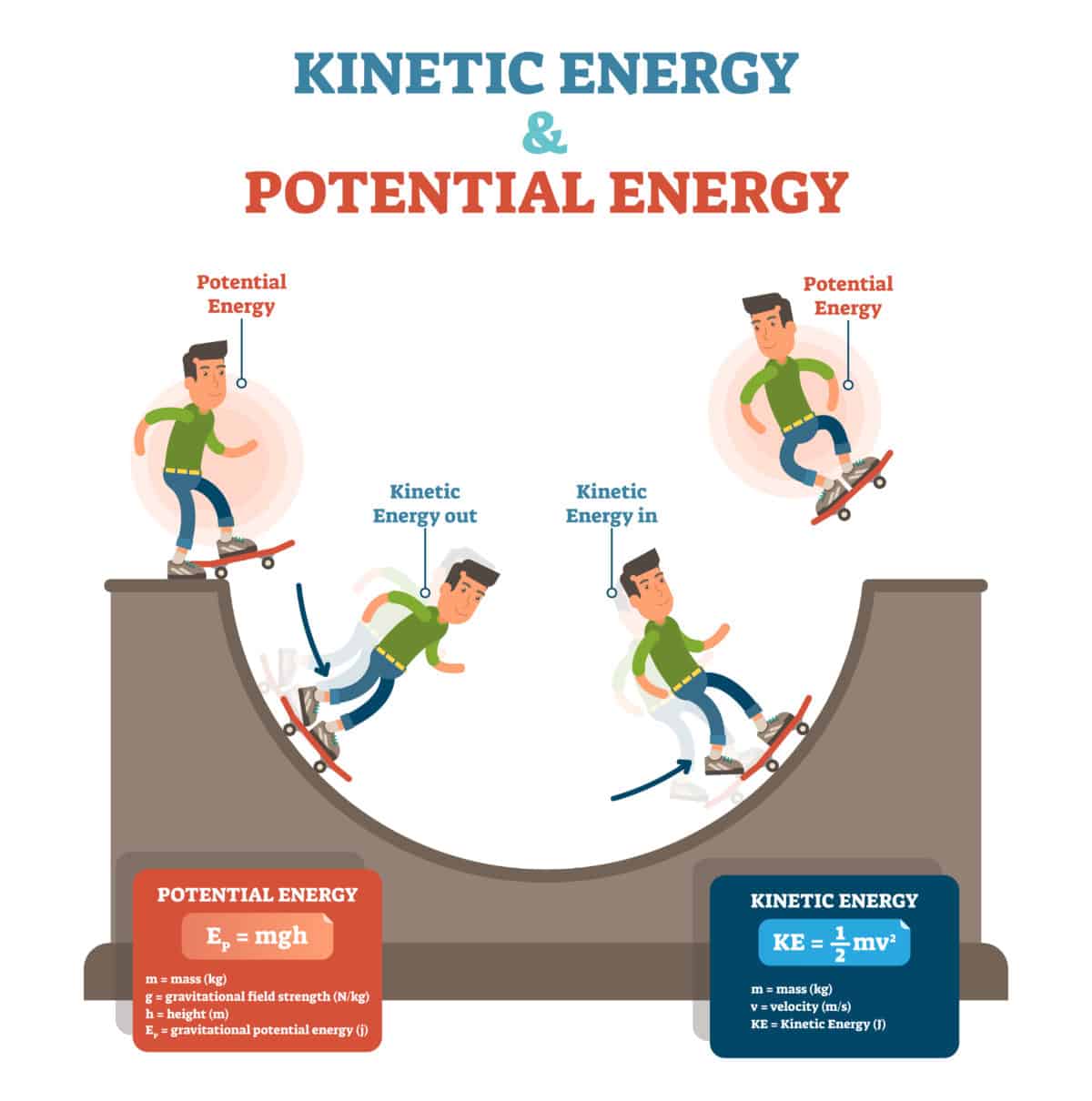 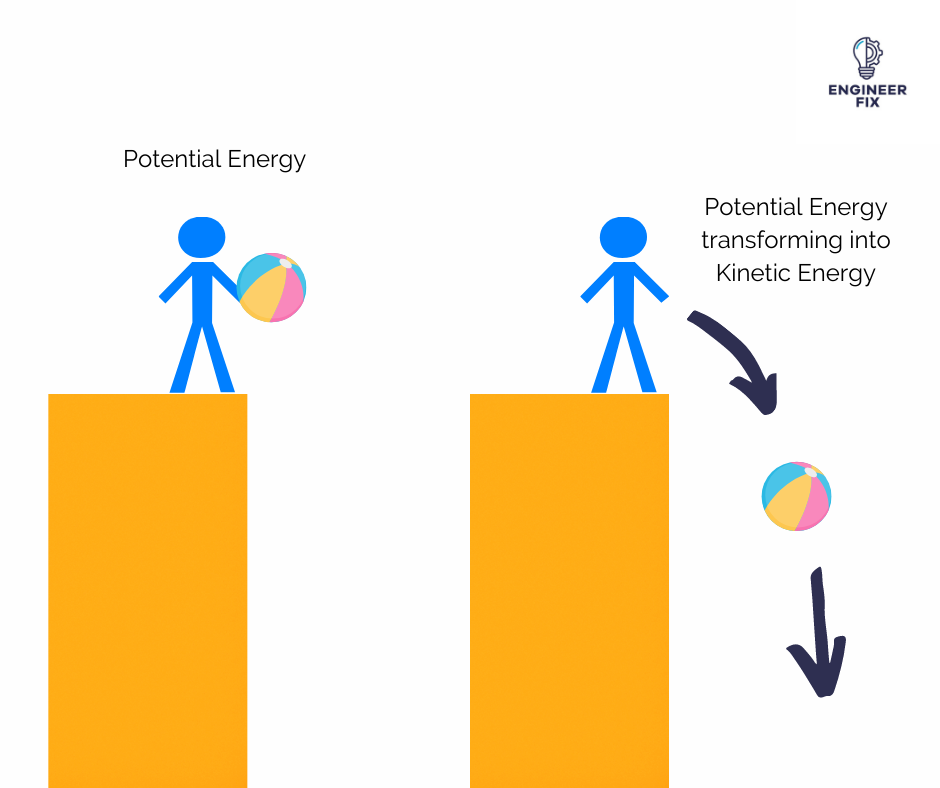 Kinetic Energy (KE):
Example1:a cyclist has a mass of 54 kg and moves at a speed of 5 m/s,find the kinetic energy in Joules.
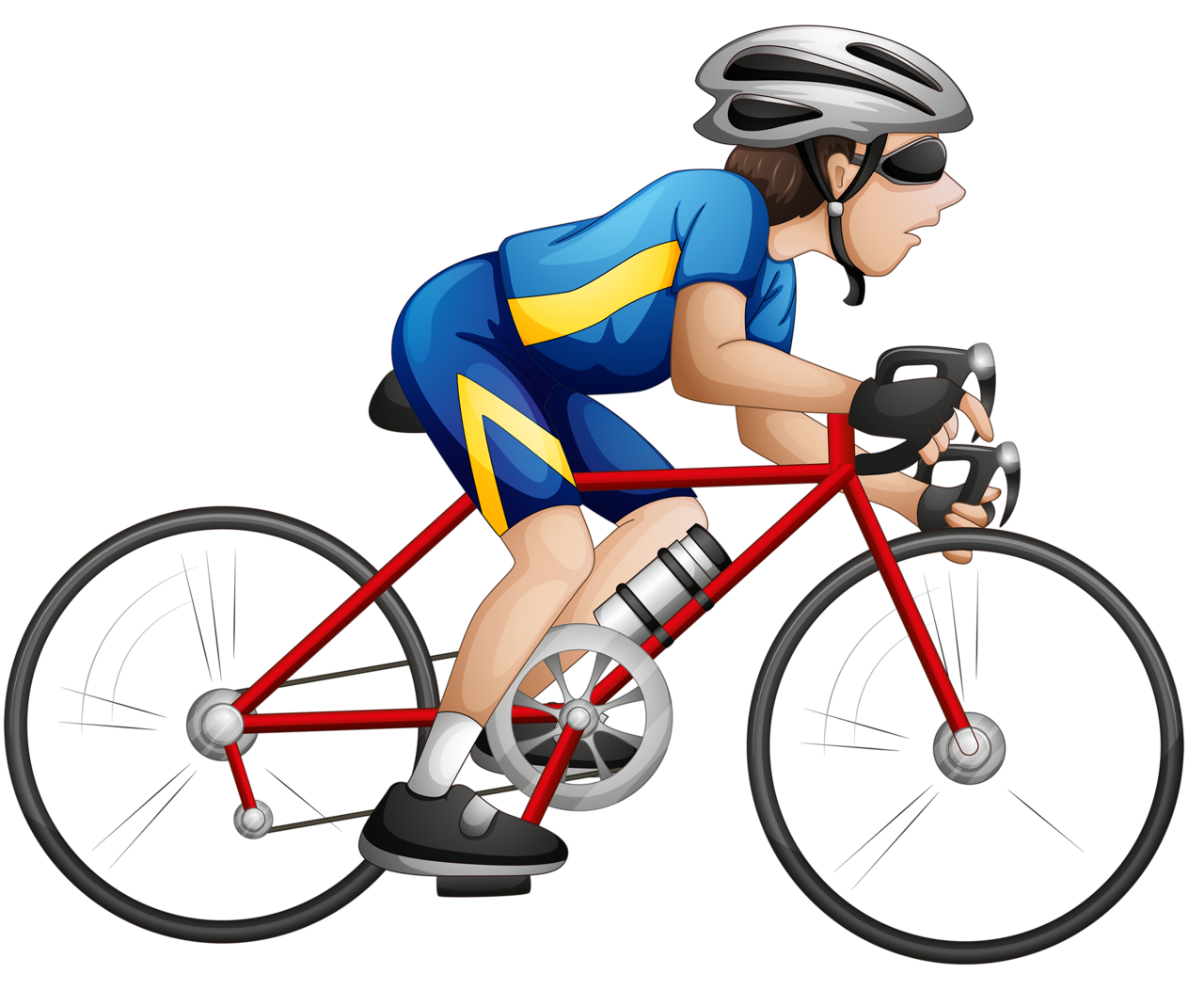 Kinetic Energy (KE):
Example2:a skater moves down a ramp, his initial potential energy is 384 Joules, knowing his mass is 48 kg, find his speed at the bottom of the ramp.
Kinetic Energy (KE):
Example2:a skater moves down a ramp, his initial potential energy is 384 Joules, knowing his mass is 48 kg, find his speed at the bottom of the ramp.
Example3:a snowball rolls down a hill, its initial Potential energy is 768 J,and its speed was 16 m/s , find the mass.
Kinetic Energy (KE):
Example2:Which has higher kinetic energy ?
a 5 kg bowling ball rolls on an alley at 8 m/s 


a 24 kg child is walking at 2 m/s,
Work
Power
Work
example
A machine raises a 120 kg load up 6m in 5sec, calculate: 
The work done
Calculate the power of the machine
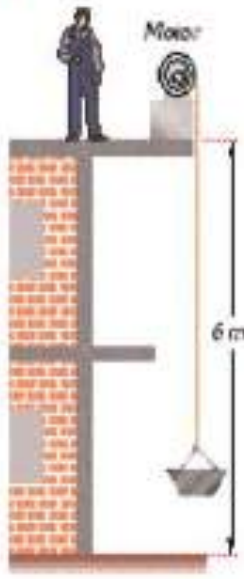